埇桥区中小学校财务制度培训
埇桥区教体局   计财股
目   录
前    言
近年来，国家财政对教育的投入力度不断加大，中小学校经费总量、结构和财务管理任务都发生了变化，各方面对加强中小学校经费管理，提高资金使用效益提出更高的要求，这些都要求学校财务要科学化、精细化管理，要依法理财、科学理财、民主理财。
学校财务管理体制
一、校长在学校财务管理中的职责
（一）法律规定
1.中小学校财务管理实行校长负责制。学校的财务活动在校长的领导下，由学校财务部门统一管理。（中小学校财务制度  第五条）
2.单位负责人对本单位的会计工作和会计资料的真实性、完整性负责。（中华人民共和国会计法   第四条）
3.单位负责人应当保证会计机构、会计人员依法履行职责，不得授意、指使、强令会计机构、会计人员违法办理会计事项。 （中华人民共和国会计法   第二十八条）
4.单位负责人对本单位内部控制的建立健全和有效实施负责。（行政事业单位内部控制规范 第六条）
会计法第五十条指出单位负责人，是指单位法定代表人或者法律、行政法规规定代表单位行使职权的主要负责人。
学校财务管理体制
（二）校长在学校管理中的经济责任
1.经济责任目标落实情况。包括:依法履行对学校经济活动进行管理的职责情况和任期经济责任目标完成情况。
2.管理制度执行情况。财务管理规章制度和内部控制度是否健全有效，监督控制机制是否完备，牵制制度是否完善。
3.重大经济决策的程序与效果。重大经济决策是否遵循了民主决策程序，特别是大额资金支出、对外投资、经济担保、工程建设、银行贷款、设备设施采购等重大经济事项的决策程序与效果，是否取得重大经济成效或造成重大经济损失。(“三重一大”规定:重大决策、重要人事任免、重大项目安排和大额度资金运作事项必须由领导班子集体研究作出决定。)
学校财务管理体制
（二）校长在学校管理中的经济责任
4.预算执行情况及财务收支情况。各项收入和支出是否纳入预算管理，各项收入是否真实合法，各项支出是否规范合理。
5.资产管理情况。包括资产安全完整、保值增值、管理规范、使用效益情况。
6.学校收费情况。是否按规定实行收费公示制度，是否按规定项目及标准收费，有无乱收费现象;是否使用合法票据;收费是否纳入学校账户核算，有无设账外账，私设小金库。
7.债权债务情况。债权债务是否清楚，债务偿还情况，是否有新增债务，有无经济纠纷和遗留问题。
8.校长本人遵守国家财经法规和财务制度情况，有无违纪违规问题。(廉洁自律情况)--《中国共产党党员领导干部廉洁从政若干准则》(52个 “不准”)
学校财务管理体制
（三）校长经济责任的界定
1.直接责任是指中小学校校长对履行经济责任过程中的下列行为应当承担的责任:
(1)直接违反法律法规、国家有关规定和单位内部管理规定的行为;
(2)授意、指使、强令、纵容、包庇下属人员违反法律法规、国家有关规定和单位内部管理规定的行为;
(3)未经民主决策、相关会议讨论而直接决定、批准、组织实施重大经济事项，并造成重大经济损失浪费、国有资产流失等严重后果的行为;
(4)主持相关会议讨论或者以其他方式研究，但是在多数人不同意的情况下，直接决定、批准、组织实施重大经济事项，由于决策不当或者决策失误造成了重大经济损失浪费、国有资产流失等严重后果的行为;
(5)其他应当承担直接责任的行为。
学校财务管理体制
（三）校长经济责任的界定
2.主管责任是指中小学校校长对履行经济责任过程中的下列行为应当承担的责任:
(1)除直接责任外，对其直接分管的工作不履行或者不正确履行经济责任的行为;
(2)主持相关会议讨论或者以其他方式研究，并且在多数人同意的情况下，决定、批准、组织实施重大经济事项，由于决策不当或者决策失误造成重大经济损失浪费、国有资产流失等严重后果的行为。
3.领导责任是指除直接责任和主管责任外，中小学校校长对其不履行或者不正确履行经济责任的其他行为应当承担的责任。
学校财务管理体制
二、报账员在学校财务管理中的职责
（一）法律规定
1.会计机构、会计人员依照本法规定进行会计核算，实行会计监督。（中华人民共和国会计法  第五条）
2. 会计机构、会计人员必须按照国家统一的会计制度的规定对原始凭证进行审核，对不真实、不合法的原始凭证有权不予接受，并向单位负责人报告；对记载不准确、不完整的原始凭证予以退回，并要求按照国家统一的会计制度的规定更正、补充。（中华人民共和国会计法  第十四条）
3.会计人员调动工作或者离职，必须与接管人员办清交接手续。
学校财务管理体制
二、报账员在学校财务管理中的职责
（二）责任认定
违反本法规定，有下列行为之一的，由县级以上人民政府财政部门责令限期改正，可以对单位并处三千元以上五万元以下的罚款；对其直接负责的主管人员和其他直接责任人员，可以处二千元以上二万元以下的罚款；属于国家工作人员的，还应当由其所在单位或者有关单位依法给予行政处分：
    （一）不依法设置会计帐簿的；
    （二）私设会计帐簿的；
    （三）未按照规定填制、取得原始凭证或者填制、取得的原始凭证不符合规定的；
    （四）以未经审核的会计凭证为依据登记会计帐簿或者登记会计帐簿不符合规定的；
    （五）随意变更会计处理方法的；
    （六）向不同的会计资料使用者提供的财务会计报告编制依据不一致的；
    （七）未按照规定使用会计记录文字或者记帐本位币的；
    （八）未按照规定保管会计资料，致使会计资料毁损、灭失的；
    （九）未按照规定建立并实施单位内部会计监督制度或者拒绝依法实施的监督或者不如实提供有关会计资料及有关情况的；
    （十）任用会计人员不符合本法规定的。
    有前款所列行为之一，构成犯罪的，依法追究刑事责任。
    会计人员有第一款所列行为之一，情节严重的，五年内不得从事会计工作。
    有关法律对第一款所列行为的处罚另有规定的，依照有关法律的规定办理。
学校财务管理体制
三、会计核算中心在学校财务管理中的职责
（一）法律规定
“集中记账，分校核算”的会计核算模式是一种代理记账模式，其法律制度依据有：一是《会计法》规定“不具备设置条件的，应当委托经批准设立从事会计代理记账业务的中介机构代理记账。”二是《代理记账管理办法》（2005年1月22日，财政部令第27号）规定“依法应当设置会计账簿但不具备设置会计机构或会计人员条件的单位，应当委托代理记账机构办理会计业务”。中小学校80％分布在农村、乡镇，这些学校般规模较小，难以配备会计专业人员，而教育会计核算中心的设立，正好解决了中小学校会计核算中遇到的这一问题。教育会计核算中心的设立对于规范中小学校会计核算行为、财务收支行为、加强会计基础工作、提高资金使用效益发挥着积极的作用。
学校财务管理体制
三、会计核算中心在学校财务管理中的职责
（二）教育会计核算中心对学校财务管理权
教育会计核算中心作为中小学校的代理记账机构，虽然设立在县级教育主管部门或财政部门，但其性质决定了其对中小学校的财务不行使管理权，只承担代理记账职能。教育会计核算中心的财务会计人员应当依法履行和行使会计人员的相关职责，承担相关法律责任。
财务政策解读
一、中央纪委、监察部《关于对开具虚假发票公款报销行为党纪政纪处分的暂行规定》（中纪发[2003]1号）
开具虚假发票公款报销行为，是指单位或个人故意开具虚假的物品名称、单价、数量、金额等内容的发票公款报销，或者以其他不符合财务规定的单据、凭证公款报销的行为。
（一）以购买办公用品等名义开具虚假发票，或在物品采购过程中开具超额的数量、单价和金额等虚假内容的发票公款报销的；
（二）在经办会议（培训）、接待等公务活动中，开具虚增的会议（培训）人数、天数或擅自提高开支标准伪造虚假发票公款报销，以及将不属于公务范围内的开支列入公款报销的；
（三）以工程修建、车辆维修等名义或擅自设立其他名目，套开虚假发票或者开具虚假金额的发票公款报销的； 
（四）以学习、培训、调研、考察等名义变相公费旅游开具虚假发票公款报销的；
（五）滥发钱物或为其他用途套取资金而开具虚假发票公款报销的；
（六）在办理发票公款报销过程中，缺乏相关附件证明或手续不全从中谋取不正当利益的；
（七）其他开具虚假发票公款报销的行为。
财务政策解读
一、中央纪委、监察部《关于对开具虚假发票公款报销行为党纪政纪处分的暂行规定》（中纪发[2003]1号）
财务人员明知是虚假发票不加以制止而予以公款报 销的，给予党内警告或严重警告、行政警告至记大过处分；情节严重的，给予撤销党内职务至开除党籍、行政降级至行政开除的处分。 财务人员徇私舞弊开具虚假发票公款报销的，从重处分。 
在发票报销的审批审核中，对发票的真实性、完整性疏于职守或纵容包庇，造成虚假发票公款报销行为发生的，对负直接责任的主管人员和其他直接责任人员，给予党内警告或严重警告、行政警告至记大过处分；情节严重的，给予撤销党内职务或留党察看处分、行政降级或行政撤职处分。在发票审批审核中徇私舞弊的，从重处分。
单位发生开具虚假发票公款报销案件造成重大经济损失的，应根据党风廉政建设责任制的有关规定，追究有关领导人员的党纪政纪责任。
财务政策解读
一、中央纪委、监察部《关于对开具虚假发票公款报销行为党纪政纪处分的暂行规定》（中纪发[2003]1号）
财务人员明知是虚假发票不加以制止而予以公款报 销的，给予党内警告或严重警告、行政警告至记大过处分；情节严重的，给予撤销党内职务至开除党籍、行政降级至行政开除的处分。 财务人员徇私舞弊开具虚假发票公款报销的，从重处分。 
在发票报销的审批审核中，对发票的真实性、完整性疏于职守或纵容包庇，造成虚假发票公款报销行为发生的，对负直接责任的主管人员和其他直接责任人员，给予党内警告或严重警告、行政警告至记大过处分；情节严重的，给予撤销党内职务或留党察看处分、行政降级或行政撤职处分。在发票审批审核中徇私舞弊的，从重处分。
单位发生开具虚假发票公款报销案件造成重大经济损失的，应根据党风廉政建设责任制的有关规定，追究有关领导人员的党纪政纪责任。
财务政策解读
一、中央纪委、监察部《关于对开具虚假发票公款报销行为党纪政纪处分的暂行规定》（中纪发[2003]1号）
解读：原始凭证会计造假的常见形式
（1）伪造、篡改、不如实填写原始凭证
伪造、篡改、不如实填写原始凭证是指行为人使用涂改等手法更改会计凭证的日期、摘要、数量、单价、金额等，或采用伪造印鉴、冒充签名、涂改内容等手法，来制造证明经济业务的原始凭证。
（2）白条顶库。
所谓白条，是指行为人开具或索取不符合正规凭证要求的发货票和收付款项证据，以逃避监督的一种舞弊手段，主要手法有：
①打白条子。即以个人或企业的名义，在白纸上书写证明收支款项或领发货物的字样，作为发票来充当原始凭证。
②以收据代替发票。这种手法经常用来偷逃税款，一些私营企业当面对消费者为个人时，只开具收据来证明此项经济业务的发生，而不开发票，以避免税务机关的检查而偷逃税款。
③不按发票规定用途使用发票。如以零售、批发商业发票来代替饮食服务行业发票。
④不按发票规定要求开具发票。如：不加盖财务专用章，有关人员不签字等。
（3）取得虚假发票。
这种虚假发票包括两种情况，一种是发票本身是假的；另一种情况就是发票所记载的内容是虚假的。虽然国家以法律形式明文规定不得使用假发票，并且要求各单位要重视发票的管理和使用，但近年来假发票却是风行天下，十分猖獗的。另外还有单位之间相互开具假发票，甚至有人专门以开具假发票牟利。
（4）自制假单据、虚开发票。
虚开发票是指行为人在开具发票时，除在金额上采用阴阳术外，还开列虚假品名、价格、数量、日期等，以蒙混过关，便于报销。具体手法有：
①虚假品名。用便于报销的物品名称代替不符合报销要求的实物名称。如购买化妆品开列为劳保用品，购买保健品开列为药品等。
②虚假价格。按需要开列价格或按照虚假货物品名开列相符的价格。根据收款方、付款方作弊的不同要求，虚假价格具有高开、低开、平开三种方式。
③虚假数量。按需要开列数量或配合虚假货物价格开列数量。根据收款方、付款方作弊的不同要求，虚假数量具有多计、少计、等计三种方式。
④假票真开。用假发票记录真实业务。
财务政策解读
一、中央纪委、监察部《关于对开具虚假发票公款报销行为党纪政纪处分的暂行规定》（中纪发[2003]1号）
解读：原始凭证会计造假的常见形式
错弊特点
不论原始凭证会计错弊采用什么方式，都会在原始凭证上直接或间接地表现出以下特点中的一点或几点：
（1）对刮、擦、用胶带拉扯过的原始凭证，其表面总会有毛粗的感觉，可用手摸，或背光目视的方法检查出来；对 用“消字灵”等化学试剂消退字迹而后写上的原始凭证，其纸张上会显示出表面光泽消失，纸质变脆，有淡黄色污斑和隐约可见的文字笔画残留，纸张格子线和保护花纹受到破坏，新写的字迹由于药剂作用而渗散变淡等特征中的一条或几条。
（2）对添加改写的原始凭证，其文字分布位置不合比例，字体不是十分一致，有时出现不必要的重描和交叉笔画。
（3）对于冒充签字的原始凭证，其冒充签字常常在笔迹熟练程度、字形、字的斜度、字体的方向和形态、字与字的间隔、行与行的间隔、字的大小、压力轻重、字的基本结构等方面存在差异，有时可以通过肉眼观察发现。
（4）对于伪造的原始凭证可以通过对比真原始凭证的防伪标志来鉴别。
对于以上四种舞弊手法，如属必要，可请公安部门运用特定的技术进行鉴别。
（5）凭证明显不规范，要素不全，经常缺少部分要素，其关键要素经常出现模糊，让人对其经济业务活动的全貌感到怀疑。例如购买办公用品（实为购买个人消费品）的假凭证，往往只注明“办公用品”，而不注明到底购买了什么办公用品，其规格、型号、品种、数量如何。
（6）其金额往往只有一个总数，而没有分项目的明细，经不起推敲。
（7）原始凭证的经手人经常含而不露，有时有名无姓或有姓无名，如果仔细追问很可能查无此人。
（8）原始凭证上的时间与业务活动发生的时间及以后的入账时间相距甚远。
（9）主要业务凭证与其他相关的凭证不配套，有时只有其中一部分，而没有另一部分。如销售货物只有销售发票而无发货单据、托运证明、出门单、结算凭证等。
（10）凭证的形式不规则，以非正规的票据凭证代替正规的原始凭证。例如用货币收付凭证代替实物收付凭证；以自制凭证代替外来凭证；以非购销凭证代替购销凭证等。
另外，原始凭证的内容、结算方式、资金流向与对方单位等处都可能存在着异常，审查人员都要予以注意。
财务政策解读
二、中共中央纪委关于印发《违规发放津贴补贴行为适用〈中国共产党纪律处分条例〉若干问题的解释》的通知（中纪发〔2012〕4号）
（一）违反规定自行新设项目或者继续发放已经明令取消的津贴补贴的；
（二）超过规定标准、范围发放津贴补贴的；
（三）违反中共中央组织部、人力资源社会保障部有关公务员奖励的规定，以各种名义向职工普遍发放各类奖金的；
（四）在实施职务消费和福利待遇货币化改革并发放补贴后，继续开支相关职务消费和福利费用的；
（五）违反规定发放加班费、值班费和未休年休假补贴的；
（六）违反《中共中央纪委、中共中央组织部、监察部、财政部、人事部、审计署关于规范公务员津贴补贴问题的通知》等规定，擅自提高标准发放改革性补贴的；
（七）超标准缴存住房公积金的；
（八）继续以有价证券、支付凭证、商业预付卡、实物等形式发放津贴补贴的；
（九）将执收执罚工作与津贴补贴挂钩，使用行政事业性收费、罚没收入发放津贴补贴的；
（十）违反规定使用工会会费、福利费及其他专项经费发放津贴补贴的；
（十一）借重大活动筹备或者节日庆祝之机，变相向职工普遍发放现金、有价证券或者与活动无关的实物的；
（十二）其他违反规定发放津贴补贴的。
财务政策解读
三、中共中央办公厅、国务院办公厅《关于深入开展“小金库”治理工作的意见》（中办发〔2009〕18号）
“小金库”是指违反法律制度，应当列入而未列入符合规定的学校账簿的各项资金（含有价证券）及其形成的资产。“小金库”是产生腐败现象的一个根源和温床，严重干扰了学校的财务管理秩序。
“小金库”的主要表现形式
一是违规收费、罚款及摊派设立“小金库”；二是用资产处置、出租收入设立“小金库”；三是以会议费、劳务费、培训费和咨询费等名义套取资金设立“小金库”；四是经营收入未纳入规定账户核算设立“小金库”；五是虚列支出转出资金设立“小金库”；六是以假发票等非法票据骗取资金设立“小金库”；七是上下级单位之间相互转移资金设立“小金库”。
“小金库”存在形态
小金库的存在形态有现金、银行存款、有价证券、固定资产、存货、股权和债权等形态。其中，现金和银行存款形态是当前“小金库”存在的主要形态。
盘盈资产未入账是否认定为“小金库”？
学校在资产盘点中发现的盘盈资产应当按照会计制度的规定及时入账。未纳入规定账簿核算的，认定为“小金库”。
财务政策解读
四、财政部 教育部《关于严禁截留和挪用学校收费收入加强学校收费资金管理的通知》（财综[2003]94号）
学校收费资金必须严格按照国家有关规定全额上缴同级财政专户或国库，实行“收支两条线”管理。各级财政部门应当按照保障学校正常运转和促进教育事业发展的原则，将学校收费资金逐步纳入收入收缴改革范围。学校收费资金上缴财政专户或国库的具体办法，按照同级财政部门的规定执行。
为支持教育事业发展，学校收费资金必须全部用于教育事业。各级财政部门不得将学校收费资金用于平衡财政预算，也不得以任何形式集中学校收费资金，严禁挤占、截留、平调、统筹、挪用学校收费资金。现行一些地方财政部门按比例集中学校收费资金以及一些教育行政部门统筹学校收费资金的做法，要立即予以纠正。
严禁将学校收费资金转交非财务机构管理、账外设账、私设“小金库”和公款私存，严禁用学校收费资金搞房地产开发、股票、期货交易，以及滥发奖金、实物或组织公费旅游等。学校收费资金用于基本建设投资的，要按国家规定立项，纳入国家基本建设投资计划，并按计划部门确定的投资计划和工程进度分期拨付。学校收费资金用于政府采购范围的支出，要按规定的政府采购程序办理。
财务政策解读
四、财政部 教育部《关于严禁截留和挪用学校收费收入加强学校收费资金管理的通知》（财综[2003]94号）
中小学校可以将学生的学费等先交到个人或者学校账户，再上缴财政专户吗？
不可以。学校收取的学费等事业性收费应当纳入财政专户管理，收缴比照非税收入收缴管理制度执行。也就是说，学校应当按照国家关于非税收入的管理要求，依法、及时、足额收取，并按规定及时、足额上缴财政专户。学校将收取的学费先交到个人账户存储属公款私存，是违法行为；先交到学校账户再上缴财政专户违反了收缴的规定程序，容易形成滞留或截留、挪用、坐支资金问题，甚至形成“小金库”、账外账和公款私存。
中小学校的收费，能否暂作周转金使用后再上缴国库或财政转户？
不能。中小学校有时会出现暂时性的经费不足，当看到应缴财政专户存有资金时，一些学校会暂作周转金使用，带有其他经费来源时，再予以弥补。这种做法是典型的挪用资金，属于违规行为，必须坚决杜绝此类行为发生。
学校的收入上缴国库与上缴财政专户的区别？
学校的收入上缴国库与上缴财政专户是有区别的，上缴国库的资金属于公共财政预算收入，由财政统筹安排使用，如果拨给学校，属于学校的财政补助收入；而上缴财政专户的资金，财政部门会按照学校年初预算制定的用款计划逐步拨付给学校使用，学校收到后属于学校的事业收入。
财务政策解读
五、发展改革委、教育部关于规范中小学服务性收费和代收费管理有关问题的通知（发改价格〔2010〕1619号）
中小学服务性收费是指学校（包括义务教育学校、高中阶段学校、中等职业学校）在完成正常的教学任务外，为在校学生提供由学生或学生家长自愿选择的服务而收取的费用。中小学代收费是指学校为方便学生在校学习和生活，在学生或学生家长自愿的前提下，为提供服务的单位代收代付的费用。
中小学按照国家和本地区课程改革要求安排的教育教学活动、教学管理范围内的事项，不得列入服务性收费和代收费事项。严禁将讲义资料、试卷、电子阅览、计算机上机、取暖、降温、饮水、校园安全保卫等作为服务性收费和代收费事项。
中小学向在校学生收取服务性收费和代收费，必须坚持非营利原则，按学期或按月据实结算，多退少不补。学校和教师在为学生服务、代办有关事项的过程中不得获取任何经济利益，不得收取任何形式的回扣。确有折扣的，须全额返还学生。按规定应公示而未公示或公示内容与政策规定不符的，不得收费。
财务政策解读
六、中华人民共和国预算法(2014年修订)
预算，1995年立法。 2015年，新修订的《预算法》颁布实施。历经10年修订。 国家国民经济活动，各类行政事业单位（包 括小学、幼儿园）开展的经济活动都要遵循《预算法》。预算是每个单位经济活动的龙头，预算就是财权，掌握预算就是把控财权，科学管理预算就是巧妙运用财权。
1.谁来编：《制度》规定：中小学校预算以校为基本编制单位，教学点纳入其所隶属学校统一编制。教育局、中心校不得统一编制辖区内学校预算。中小学校预算的编制在校长统一领导下，由教务、总务、 财务、教师代表共同参与，民主理财，确定预算建议草案。办学规模相对较大的学校要成立财经领导小组。学校财经领导小组：对学校经费预算草案及预算调整中的重大事项负责审议。
学校财务部门：在校长的领导下，具体负责学 校预算的编制、上报、下达、执行、调整、决算和 分析考核等工作。
2.编什么： 收入预算、支出预算。
收入预算，根据全口径预算原则，所有收入都要全部纳入预算。
支出预算，根据全口径预算原则，所有支出都要全部纳入预算。没有预算就不能支出。
3.怎么编：“两上两下”预算编制流程：“一上” 强调学校“准备要多少钱” ；“一下” 强调财政部门“准备给多少钱”“二上” 强调学校“确定要多少钱”；“二下” 强调财政部门“确定给多少钱”。“两上两下”每个阶段都有各自的目的和要求，上下互补， 财政教育互通，并不是一件简单而重复的工作。
财务政策解读
六、中华人民共和国预算法(2014年修订)
4.怎么管：（6个要） 收支预算要统筹 、预算执行要从严、预算调整要审批 、决算管理要规范 、结转结余要合理、预算绩效要评价。
收支预算要统筹：收支全部纳入（全口径预算原则）、合理分解预算（做好月度、季度用款计划）、收入政策用尽（财政保障不能少，其他收入按标准、按政策、按合同）、支出事项周密（没有预算不能支出）。
预算执行要从严：无预算不能收 、有预算要尽收 、不能超预算支出 、不能无预算支出 、不能更改预算支出项目、列入预算必须执行 、收支预算进展要调度、预算执行效果要考核。
预算调整要审批：中小学校预算经财政部门批准后，一般不予调整。由于国家政策、事业发展目标和计划等有较大的变动，可以适 当调整预算。但要严格执行调整程序。调整预算的程序，概括的讲同预算编制程序相差不多， 只是“一上一下”而已。临时经费的追减不属于预算调整。
决算管理要规范：决算是预算的一部分，是预算编制与执行结果的体现，是财务管理常态化的一项工作。新修订的《中小学校财务制度》将其写入，使决算管理由实践上升到制度层面，决算管理有了理论依据，也有了责任追究的依据。因此，要保证决算数据真实、准确、完整，并与预算 衔接好。
财务政策解读
六、中华人民共和国预算法(2014年修订)
结转结余要合理：结转结余资金是预算执行效果的体现。财政资金使用的原则是超支不补、结转和结余按照同级财政部门规定使用。结转资金是指当年支出预算已执行但尚未完成，或因故未执行，下年需按原用途继续使用的资金。连续两年未用完的结转资金，一律作为结余资金管理。结余资金是指支出预算工作目标已完成，或由于受政策变化、计划调整等因素影响工作终止，剩余的财政资金。结余资金视不同情况分别处理。属上级专项补助项目支出结余，上级有明确规定的，按规定执行；没有明确规定的，一律收回本级预算。
预算绩效要评价：新《预算法》突出“绩效”理念，建立全过程预算绩效 管理机制。编制有目标、执行有监控、成有评价、结果有反馈、反馈有应用。
财务政策解读
六、中华人民共和国预算法(2014年修订)
《预算法》12/23个不得（禁止性条款）
1.未列入预算的不得支出。
2.下级政府不得挤占或者截留属于上级政府预算的资金。（上级专款，确保专款专用） 
3. 举借债务只能用于公益性资本支出，不得用于经常性支出。 
4.除人大批准各部门不得以任何方式举借债务。
5.各部门不得为任何单位和个人的债务以任何方式提供担保。
6. 将所有政府收入全部列入预算，不得隐瞒、少列。
7.全部收入应当上缴国家金库,任何部门、单位和个人不得截留、占用、挪用或者拖欠。
8.支出必须按照预算执行，不得虚假列支。
9.不得截留或者动用应当上缴的预算收入。
10.不得擅自改变预算支出的用途。
11.未经批准，不得调整预算。
12.任何单位或者个人不得压制和打击报复检举人、控告人。
财务政策解读
七、中华人民共和国政府采购法
政府采购法所称集中采购，是指采购人将列入集中采购目录的项目委托集中采购机构代理采购或者进行部门集中采购的行为；所称分散采购，是指采购人将采购限额标准以上的未列入集中采购目录的项目自行采购或者委托采购代理机构代理采购的行为。
 政府采购采用以下方式：
(一)公开招标；
(二)邀请招标；
(三)竞争性谈判；
(四)单一来源采购；
(五)询价；
(六)国务院政府采购监督管理部门认定的其他采购方式。
公开招标应作为政府采购的主要采购方式。
采购人不得将应当以公开招标方式采购的货物或者服务化整为零或者以其他任何方式规避公开招标采购。
财务政策解读
七、中华人民共和国政府采购法
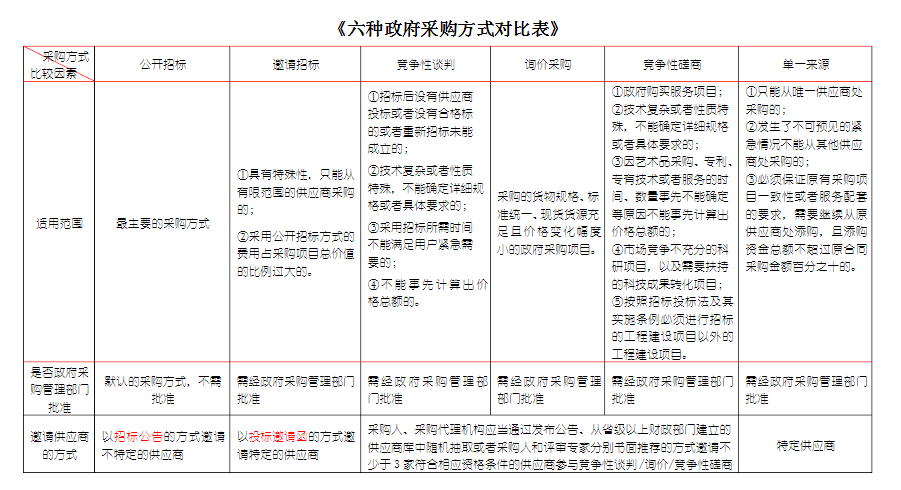 财务政策解读
七、中华人民共和国政府采购法
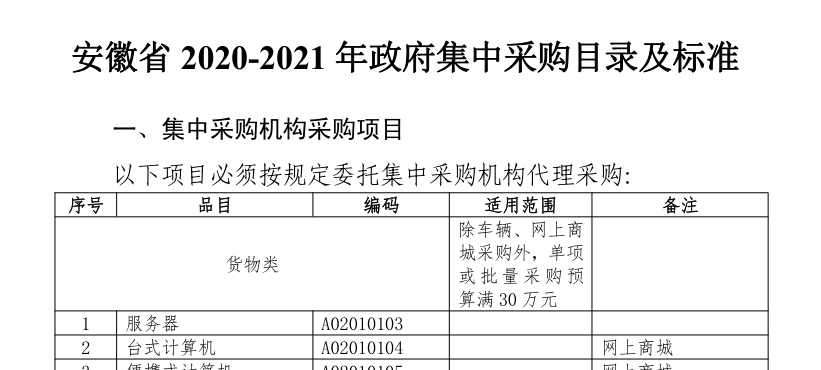 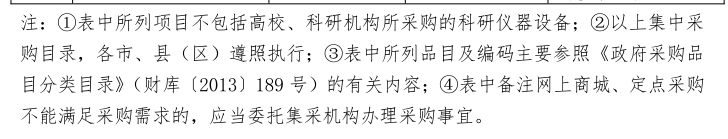 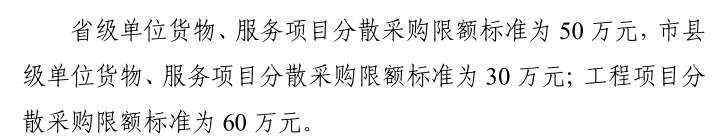 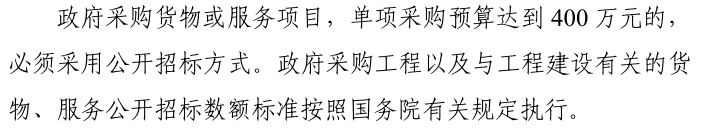 财务政策解读
七、中华人民共和国政府采购法
采购文件包括采购活动记录、采购预算、招标文件、投标文件、评标标准、评估报告、定标文件、合同文本、验收证明、质疑答复、投诉处理决定及其他有关文件、资料。
 采购活动记录至少应当包括下列内容：
(一)采购项目类别、名称；
(二)采购项目预算、资金构成和合同价格；
(三)采购方式，采用公开招标以外的采购方式的，应当载明原因；
(四)邀请和选择供应商的条件及原因；
(五)评标标准及确定中标人的原因；
(六)废标的原因；
(七)采用招标以外采购方式的相应记载。
财务政策解读
八、党政机关厉行节约反对浪费条例（中共中央 国务院2013年11月25日印发）

浪费，是指党政机关及其工作人员违反规定进行不必要的公务活动，或者在履行公务中超出规定范围、标准和要求，不当使用公共资金、资产和资源，给国家和社会造成损失的行为。
党政机关应当遵循先有预算、后有支出的原则，严格执行预算，严禁超预算或者无预算安排支出，严禁虚列支出、转移或者套取预算资金。
全面实行公务卡制度。健全公务卡强制结算目录，党政机关国内发生的公务差旅费、公务接待费、公务用车购置及运行费、会议费、培训费等经费支出，除按规定实行财政直接支付或者银行转账外，应当使用公务卡结算。
建立健全并严格执行国内差旅内部审批制度，从严控制国内差旅人数和天数，严禁无明确公务目的的差旅活动，严禁以公务差旅为名变相旅游，严禁异地部门间无实质内容的学习交流和考察调研。
建立国内公务接待清单制度，如实反映接待对象、公务活动、接待费用等情况。接待清单作为财务报销的凭证之一并接受审计。
会议期间，不得安排宴请，不得组织旅游以及与会议无关的参观活动，不得以任何名义发放纪念品。
优化办公家具、办公设备等资产的配置和使用，通过调剂方式盘活存量资产，节约购置资金。已到更新年限尚能继续使用的，不得报废处置。
财务政策解读
九、《安徽省教育厅关于加强中小学校食堂财务管理的意见》（皖教财〔2014〕8号）
食堂管理的基本要求
功能定位：学校食堂应以改善学生营养、增强学生身体素质，促进学生健康成长为宗旨，坚持“公益性”和“非营利性”原则。 
校长负责制：校长对学校食堂管理工作负总责。建立由校领导、后勤管理部门负责人和食堂管理人员组成的食堂管理工作领导小组，全面负责学校食堂管理。重大开支和重要事项，由集体讨论决定。
内控制度：针对学校食堂管理的各个关键环节，建立健全严密有效的内部控制制度，强化内部控制，提高管理水平。
岗位责任：学校应根据学生就餐规模，切实做好定岗、定责、定薪工作，合理配置人员，按照不相容岗位分设的要求，设置采购、加工、保管、会计、出纳、食品安全管理等工作岗位，建立岗位责任制，明确岗位职责。关键岗位应定期进行轮换。
学校负责人陪餐：学校负责人应轮流陪餐（餐费自理），做好陪餐记录，及时发现和解决食堂管理中存在的问题和困难。
经营方式：学校食堂一般应由学校自主经营，统一管理，不得对外承包。已承包的，合同期满，立即收回；合同期未满的，给予一定的过渡期，由学校收回管理。
财务政策解读
九、《安徽省教育厅关于加强中小学校食堂财务管理的意见》（皖教财〔2014〕8号）
财务管理
管理体制：学校食堂财务纳入学校财务统一管理，实行专账核算。
票据管理：学校食堂收取伙食费应开具合法票据；支出要取得合法、有效的票据，按规定办理相应报销手续。
收入管理：食堂收入不得将学校的店面承包收入、房租收入、其他非食堂经营服务收入转入食堂收入。不得转移食堂收入。严禁挪用食堂资金或设立“小金库”。
支出管理：食堂支出包括原材料成本、人工成本等。不得将应在学校事业经费列支的费用等计入食堂支出。
成本核算：一是食堂成本核算应以食堂的日常经营服务活动所必须的各项料、工、费为基本内容；二是按成本补偿原则建立食堂定价机制，食堂一律实行明码标价，以伙食支出的实际成本为依据，确定合理的饭菜价格，学校每月对食堂的收支进行核算，及时调整价格，确保全年结余或亏损控制在年度营业额的5%以内；三是规范学校接待用餐结算，学校接待用餐由学校按实际消费据实结算，不得拖欠或列入学生用餐成本。
结余管理：食堂的收支结余实施月度结算，食堂的结余款要专项用于改善学生伙食，严禁用于学校教职工福利、奖金、津补贴以及非食堂经营服务方面的支出。
信息公开：学校食堂实行财务公开，自觉接受学生、家长、学校膳食委员会的监督。学校应定期（通常每月一次）将食堂收支情况及时向学校师生和家长公开，同时报送教育部门备案。
财务政策解读
十、省教育厅四部门《安徽省中小学教辅材料使用管理实施意见》
教辅材料实行省级评议推荐、市级选择确定、学生自愿使用的方式。
各省辖市教材选用委员会根据当地教育实际和教科书使用情况，制定教辅材料选用实施细则，按照教科书选用的程序，从本省教辅材料评议公告中，一个学科每个版本选择一套教辅资料推荐给本地区学校供学生选用。
评议范围： 
1.与中小学教材配套的同步练习册。义务教育阶段3-6年级为语文、数学、外语三科；义务教育阶段7-9年级为语文、数学、外语、政治、历史、地理、物理、化学、生物九科；普通高中为语文、数学、外语、政治、历史、地理、物理、化学、生物九科；与教材配套使用的初中、高中历史与地理填充图册。
2.上述各年级各学科寒暑假作业。
3.初中毕业班语文、数学、外语、政治、历史、物理、化学考试辅导类教辅材料。高中毕业班语文、数学、外语、政治、历史、地理、物理、化学、生物考试辅导类教辅材料。
财务政策解读
十、省教育厅四部门《安徽省中小学教辅材料使用管理实施意见》
教辅材料的选用
在各市选定推荐的教辅材料的基础上，各校可为学生实施无偿代购服务，代购教辅必须是各市选定的版本。学生根据自愿原则决定是否选用。
任何单位和个人不得以任何形式强制或变相强制学校或学生购买任何教辅材料，不得在省评议和市选择推荐的范围以外，在学校宣传、推荐和推销任何教辅材料。
学校代购，必须做好服务，不得从中牟利。
其他类教辅材料由学生和家长自行在市场购买，学校不得提供代购服务。
教辅材料处罚规定：
有下列情形之一的，按照有关规定追究直接责任人和相关领导的责任：     
1.强制学生征订教辅资料的；
2.统一组织学生征订评议公告以外的教辅资料的；
3.将图书经营企业或个体书商引入学校向学生推销教辅资料的；
4.要求学生到个人指定的图书经营企业或书店购买教辅资料，从中谋利的；
5.搭售评议公告教辅资料之外的其它资料的；
6.从代购教辅材料中收取回扣的；
7.不能及时将教辅资料送达学校的。
财务政策解读
十、2020年义务教育经费保障实施方案
实施内容：
统一城乡义务教育“两免一补”政策，对城乡义务教育学生免除学杂费、免费提供国家规定课程教科书，对家庭经济困难学生补助生活费。巩固完善农村地区义务教育学校校舍安全保障长效机制。实施大别山革命老区中小学采暖保暖工程。按照“明确各级责任、中央地方共担、加大财政投入、提高保障水平”的原则，建立以县为主，中央、省、市、县（市、区）分项目、按比例分担的义务教育经费保障机制。
补助公用经费。统一城乡义务教育学校生均公用经费基准定额，对城乡义务教育学校按照不低于基准定额的标准补助公用经费。生均公用经费基准定额为：普通小学每生每年600元、普通初中每生每年800元、特殊教育学校和随班就读残疾学生每生每年6000元。适当提高寄宿制学校和规模较小学校公用经费补助水平。在生均公用经费基准定额基础上，对寄宿制学校按照寄宿生年生均200元标准增加公用经费补助，继续落实好农村地区不足100人的规模较小学校按100人核定公用经费和学校取暖费补助等政策。
安徽省财政厅 安徽省教育厅关于下达2020年城乡义务教育补助经费直达资金预算的通知（皖财教[2020]628号 ）
从2020年春季学期起，城乡义务教育学校生均公用经费基准定额调整为年生均小学650元、初中850元。
免费提供城乡义务教育阶段学生国家规定课程教科书和免费为小学一年级新生提供正版学生字典
财务政策解读
十、2020年义务教育经费保障实施方案
实施内容：
补助城乡义务教育阶段家庭经济困难学生生活费。家庭经济困难寄宿生生活补助基本标准为：小学每生每年1000元、初中每生每年1250元；家庭经济困难非寄宿生生活补助基本标准为：小学每生每年500元、初中每生每年625元。
巩固完善农村地区义务教育学校校舍安全保障长效机制。支持农村地区公办义务教育学校维修改造、抗震加固、改扩建校舍及其附属设施。
目前，我省已建立了城乡统一的义务教育经费保障机制政策，实现了城乡义务教育的免费项目全覆盖、公办民办学校全覆盖、受益学生全覆盖。
财务政策解读
十、2020年义务教育经费保障实施方案
《财政部 教育部关于印发〈城乡义务教育补助经费管理办法〉的通知》（财教〔2019〕121号）规定
公用经费补助资金由中央、省与市、县（区）按规定比例分担，用于保障学校正常运转、完成教育教学活动和其他日常工作任务等方面支出，具体支出范围包括：教学业务与管理、教师培训、实验实习、文体活动、水电、取暖、交通差旅、邮电，仪器设备及图书资料等购置，房屋、建筑物及仪器设备的日常维修维护等。公用经费不得用于人员经费、基本建设投资、偿还债务等方面的支出。其中，教师培训费按照学校年度公用经费预算总额的5%安排，用于教师按照学校年度培训计划参加培训所需的差旅费、伙食补助费、资料费和住宿费等开支。
学校应当健全预算管理制度，按照轻重缓急、统筹兼顾的原则安排使用公用经费，既要保证开展日常教育教学活动所需的基本支出，又要适当安排促进学生全面发展所需的活动经费支出；完善内部经费管理办法，细化公用经费等支出范围与标准，加强实物消耗核算，建立规范的经费、实物等管理程序，建立物品采购登记台账，健全物品验收、进出库、保管、领用制度，明确责任，严格管理；健全内部控制制度、经济责任制度等监督制度，依法公开财务信息；做好给予个人有关补助的信息公示工作，接受社会公众监督。
财务近期工作
一、城乡义务教育经费保障机制实施工作
（一）义务教育经费保障机制工作的重要性
1.义务教育是教育工作的重中之重，在全面建成小康社会进程中具有基础性、先导性和全局性的重要作用。国家自2006年实施农村义务教育经费保障机制改革以来，义务教育逐步纳入公共财政保障范围，城乡免费义务教育全面实现，稳定增长的经费保障机制基本建立，九年义务教育全面普及，县域内义务教育均衡发展水平不断提高。
2.目前，我省将义务教育经费保障机制列入省、市、县各级政府民生工程，省政府与各市政府签订包括义务教育经费保障机制在内的33项民生工程目标责任书，市政府与各县区政府签订目标责任书，压紧压实各地加强民生工程统筹推进的责任。民生工程考核分数纳入政府目标考核权重，考核的不仅关系到市（县）委、政府及主要负责人，也关系到教体局、学校负责人、经办人，也关系到学校办学校条件的改善，也应该与个人奖金的发放有关。
3.省教育厅将义务教育经费保障机制列入教育扶贫工作要点，此项工作的好坏也关系到脱贫攻坚考核。
财务近期工作
一、城乡义务教育经费保障机制实施工作
2020年义务教育经费保障机制工作主要内容（学校级）：
1.学校建立健全管理制度工作。（建立后，如无新的政策出台，不需要更新）
2.免费教科书的发放与审核工作。（春、秋学期开学时）
3.免费教科书循环使用管理工作。（该工作贯穿全年，发放时间同免费教科书；收回时间在学期结束前二周内；修补、消毒时间在收回后；补充在新华书店送到免费教科书时）
4.学校收费及公示工作。（每学期物价局下达收费文件后开始收费）
5.家庭经济困难学生生活费补助工作。（按省教育厅学生资助中心要求时间节点发放完毕；开学一月内完成资助系统上报工作；发放后一周内反馈发放及补发信息）
6.学校预算管理工作。（预算编制时间按财政局统一部署时间为准）。
7.学校经费管理工作。（贯穿全年）
8.学校民主理财及财务公开工作。（民主理财会议采取定期或不定期方式召开；财务公开每月公开一次；收费长期公示；贫困生资助公示按要求公示）
9.义务教育经费保障政策宣传工作。（根据县区教育行政部门确定时间开展政策宣传培训工作）
根据区民生办要求，各校每月要报两篇信息，内容包含工作推进情况、学校变化、受益学生感受等能反映民生工程实施效果的信息。
财务近期工作
二、代码维护工作
教育部将于8月底封库，请各校抓紧时间核实辖区内学校情况，及时联系基教科下文变更。
三、学校财务管理工作
（一）加快资金拨付进度。目前，我区公用经费已基本拨付到校，请各校根据预算尽快安排资金支出，确保年底资金全部形成支出。
（二）规范平台支出填写。目前，因公用经费基本为中央财政资金，现中央财政将中央财政资金纳入中央直达资金平台监控管理，财政局在将平台支付事项导入中央直达资金平台时，发现多数学校在办理平台支出时，用途填写不规范，收款人为个人等问题。这些问题将加大财政部专员办及审计部门的重点查处，为避免我区资金使用出现问题，请学校规范平台支出。
（三）加强债务管理。中小学校负债的产生与加强预算管理是一对双生兄弟，存在着你强我弱的姿势形态。新制度严禁中小学举借债务。就是说没有任何借口举债。办学是政府行为，当办好教育需要花钱的时候校长只有一个工作要做，那就是写报告，做汇报，追加预算。没有任何理由，校长把公用经费用于改善办学条件，没有任何理由校长主张赊账、挂账、举债办教育。一所学校的本身不在于有多宽敞的校舍，多豪华的装修，多么与众不同的校园所谓文化打造，举债的，都只不过是绣花枕头。新制度严格规定，学校及其他任何人，没有违反规定举借债务的权力。校长可以节约办教育，可以在预算范围内改善办学条件。可以去争取社会资助打造校园。校长负责制另一个解决是：校长负得起的责。举债办教育，庞大的债务是校长负不起责的。回过头想，校长办好教育应主要是培养更多合格的建设者和接班人，不是建多少校舍。政策上没有给校长这个不惜举债办教育的权力。
财务近期工作
（四）核实公用经费分配基数。目前，公用经费省级以上资金已全部下达，为确保公用经费分配科学、准确，请各校认真核实相关数据。
校长们、同志们、领导们，会计凭证将记录您、您的团队工作足迹，祝愿大家能争取到更多的教育经费，办出更精彩的教育。 钱本身不是问题，问题是如何用好钱！谢谢大家。